PASA ATRAVEZ DE UN LABERINTO
DE 6 NIVELES
HAZ CLICK EN EL BOTON NEGRO
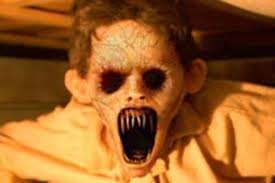 ¿TE ASUSTASTES?NO O SI